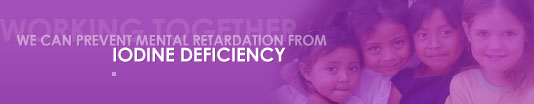 GANGGUAN AKIBAT KEKURANGAN YODIUM
Dept. Gizi Kesmas
FKM – UI
2019
EKOLOGI DAN DEMOGRAFI DEFISIENSI IODIUM
Iodium terdapat di laut (sb. terbesar) dan lapisan dalam tanah (sumur minyak dan gas alam)
Dalam tanah berupa I sedangkan dari laut berupa I2
Konsentrasi iodium di air laut 50--60 μg/L; udara 0.7 μg/m3 dan air hujan 1.8--8.5  μg/L
Kehilangan Iodium dari bumi 400.000 ton/tahun
Pada daerah endemis GAKY kadungan iodium dalam air tanah rendah (< 10 μg/L) sedangkan daerah non-endemis GAKY kandungan iodium dalam air tanah tinggi (>1 mg/L)
INTAKE DAN BIOAVAILABILITAS
Sumber iodium yang baik:
	Hasil laut (ikan, kerang, udang)
	Sayuran daun mengandung iodium lebih tinggi dibandingkan umbi.
	
Di USA kontribusi makanan sumber iodium yang besar adalah produk susu (50%), lain-lain - termasuk sayuran , (36%); daging, ikan dan ayam (10%); produk sereal (6%)

Pemasakan berpengaruh pada ketersediaan iodium:

Jenis pengolahan		Pengurangan Iodium
Penggorengan			20%
Pemanggangan			23%
Perebusan				58%
KANDUNGAN IODIUM (ug/L) PER GR BAHAN
Goitrogen
Konsumsi bahan makanan yang mengandung goitrogen seperti singkong, jagung, rebung, ubi jalar akan menyebabkan kebutuhan iodium meningkat menjadi 200 -- 300 μg/hari
Kekurangan Se (selenium) akan menghambat perubahan T4 dan T3.
Many staple foods consumed in developing countries contain cyanogenic glucosides that can liberate cyanide. 
Cyanide is converted to thiocyanate in the body. This is a goitrogen, as it blocks the uptake of iodine by the thyroid.
With the exception of cassava, cyanogenic glucosides are located in the inedible portion of plants. 
Cassava, however, must be soaked before consumption to remove the goitrogens. 
Consumption of cassava was associated with endemic goitre and cretinism in Sarawak, Malaysia.
04/09/2020
6
Selenium dan Fe
Selenium is an essential component of the enzyme, type I deiodinase, which catalyzes the conversion of thyroxine (T4) to triiodothyronine (T3).

Iron deficiency impairs thyroid hormone metabolism because the two first steps in thyroid hormone synthesis are catalyzed by thyro peroxidases, which are iron requiring enzymes.
goitre in anaemic individuals may be less responsive to iodine treatment.
Kebutuhan Iodium
Model Unicef GAKY
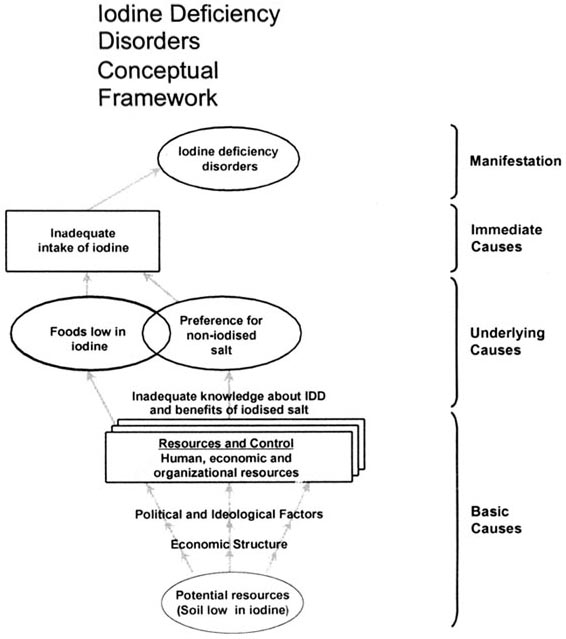 Iodine deficiency occurs when iodine intake falls below recommended levels.
It is a natural ecological phenomenon that occurs in many parts of the world.
The erosion of soils in riverine areas due to loss of vegetation from clearing for agricultural production, overgrazing by livestock and tree-cutting for firewood, results in a continued and increasing loss of iodine from the soil.
Groundwater and foods grown locally in these areas lack iodine.
GAKY
Penyebab utama  kurangnya kandungan iodium dalam asupan makanannya dan berlanjut dalam waktu yang lama. 
Penyebab lainnya  adanya kandungan goitrogen di dalam asupan makanan.
Tipe apa yang dialami dan seberapa parah kelainannya tergantung dari factor-faktor berikut:
Berapa banyak cadangan iodium di dalam tubuh?
Berapa banyak kandungan iodium di dalam makanan?
Adakah kandungan goitrogen di dalam makanan?
Tahapan Perkembangan GAKY
Iodium di dalam makanan rendah  level iodium di dalam darah menurun dan cadangan iodium di kelenjar tiroid digunakan. 
Kelenjar tiroid membesar untuk mengumpulkan lebih banyak iodium dari darah goiter. 
Jika kelenjar tiroid yang membesar tersebut memproduksi hormon dalam jumlah yang cukup, goiter  abnormalitas. 
Jika kelenjar tiroid gagal untuk memproduksi hormon  dalam jumlah yang cukup,  hipotiroid.
Dampak defisiensi iodium
Pembesaran kelenjar tiroid
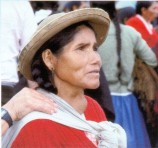 GOITER
Kretinisme
Kretinisme
Menurut Robert McCarrison dibagi menjadi 2 tipe:

a.	Neurologik
	hambatan mental (mental retardation); ekspresi muka "bodoh"; pendek (cebol); spastic displegia (kelumpuhan mengejang ekstremitas atas atas bilateral simetris); kaku otot lain; kadang terdapat struma yang berbonjol-bonjol. Organ yang dipengaruhi adalah: telinga (labirin dan rumah siput) dan otak
	Terjadi karena defisiensi iodium pada trimester ke-1 dan ke-2 kehamilan

b.	Myxoedema
	hambatan metabolisme tingkat tinggi; hipotiroid; mental retardation; tubuh lebih pendek dari neurological kretin; tidak selalu: bisu-tuli; spastic, goitre.
	Terjadi karena defisiensi iodium pada akhir kehamilan dilanjutkan pada tahun pertama
Iodine DefisiensiMasalah Kesehatan Masyarakat
Ekskresi Yodium Urine Anak Sekolah
Pemilihan anak usia sekolah sebagai populasi target skrining defisiensi iodium karena diasumsikan jika EYU anak usia sekolah tercukupi, maka asupan pada populasi lain jg tercukupi.
Anak usia sekolah jg belum akil baligh, sehingga nilai EYU lebih mencerminkan asupan ketimbang akibat proses fisiologis

Namun pada studi terbaru didapatkan, walaupun  EYU anak berada dlm kisaran normal, EYU bumil berada di bawah  nilai normal.
diperlukan studi tersendiri untuk melihat kecukupan asupan iodium pd bumil
04/09/2020
23
Ekskresi Yodium Urine Bumil
Gaky di indonesia
04/09/2020
25
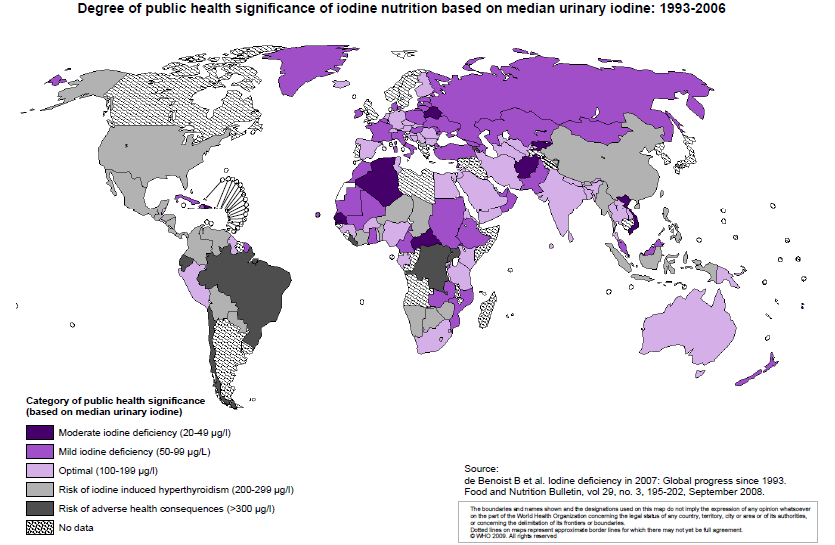 04/09/2020
26
Prevalensi GAKY di Indonesia
Cakupan Garam Beryodium di Indonesia
IP-GAKY (2003) 
rata-rata EYU nasional 229 μg/l
TGR untuk anak sekolah masih 11,1%. 
Cakupan rumah tangga dengan garam cukup Iodium secara rata-rata nasional baru mencapai 62,3%
Disparitas  NTB (27,9%) vs Bangka Belitung (98,7%)
Masalah yang ditemui pada penggunaan garam beryodium di masyarakat 
belum optimalnya penggerakkan masyarakat dan kampanye dalam mengkonsumsi garam beryodium
dukungan regulasi yang belum memadai
belum rutinnya pelaksanaan pemantauan penggunaan garam beryodium di masyarakat.
PenanggulanganDefisiensi Iodium
Garam Beryodium
Pertama kali digunakan di Switzerland tahun 1920.
Di Indonesia telah dilakukan sejak tahun 1927 di daerah Tengger dan Dieng. Biaya untuk cara ini lebih murah dibanding dengan cara lainnya.

Secara umum pertimbangan menggunakan garam sebagai kendaraan fortifikasi:
Dikonsumsi secara universal
Jumlah konsumsi relatif sama sepanjang tahun
Produksinya terbatas
Proses penambahan iodium dg metode sederhana
Penambahan iodium tdk mengubah rasa, warna atau bau garam
Biaya yg dibutuhkan utk fortifikasi relatif murah
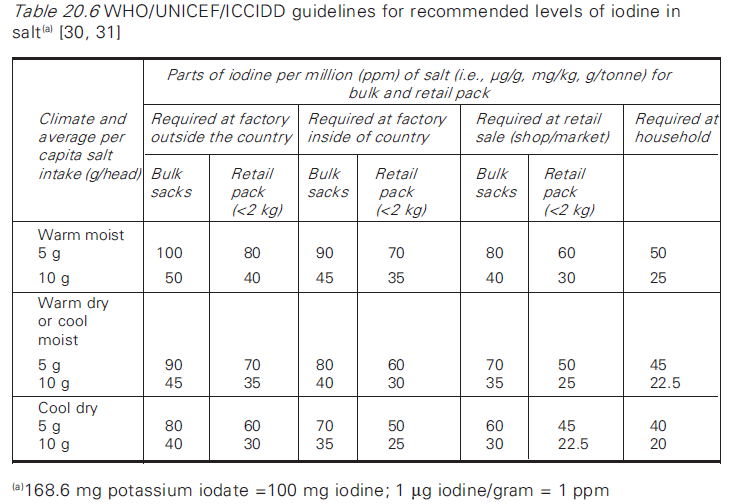 04/09/2020
32
Kendala yang dihadapi di Indonesia:
produksi garam tidak tersentralisir, sehingga menyulitkan dalam monitoring.
cara pengolahan, garam beriodium sebaiknya ditambahkan pada saat akan disantap untuk mengurangi kehilangan. Masakan yang pedas dan  asam ternyata akan menghilangkan iodium.
penerimaan masyarakat, masyarakat belum semua mengkonsumsi garam biasa.
04/09/2020
33
WHO/UNICEF/ICCIDD recommend (19) that, in typical circumstances, where:
• iodine lost from salt is 20% from production site to household,
• another 20% is lost during cooking before consumption, and
• average salt intake is 10 g per person per day,

iodine concentration in salt at the point of production should be within the range of 20-40 mg of iodine per kg of salt (i.e., 20-40 ppm of iodine) in order to provide 150 µg of iodine per person per day. The iodine should be added as potassium (or sodium) iodate. Under these circumstances median urinary iodine levels will vary from 100-200 µg/l.

Reguler survey to monitor iodine in salt include:
• 	salt quality and the iodization process;
• 	factors affecting iodine losses from salt, such as packaging, transport, and storage; and
• 	food habits in relation to salt intake and cooking practices
Universal Salt Iodization (USI)
USI merupakan strategi yg efektif, aman dan cost-efektif utk menjamin asupan iodium yg adekuat pada populasi.
USI mensyaratkan bahwa seluruh jenis garam yg dikonsumsi manusia dan hewan harus diiodisasi termasuk garam utk keperluan industri.
Sasaran USI dikatakan tercapai bila > 90% sampel RT representatif telah menggunakan garam beriodium (> 15ppm).
Negara yg telah mencapai USI
RRC, Nigeria
Tahun 2006, 34 dr 120 negara yg mengimplementasikan program garam beriodium
04/09/2020
35
Faktor pendukung keberhasilan USI
Memastikan komitmen politik
Menjamin suplai garam yg kandungan iodium yg adekuat
Penguatan pelaksanaan peraturan
KIE yg efektif
Adanya sistem monitoring yg efektif
Koordinasi lintas-sektor
Integrasi dg program yg lain
04/09/2020
36
Suplemen iodium
Suplemen Iodium pada Hewan
	Suplementasi pada sapi dan babi di Jerman Timur menunjukkan adanya peningkatan kadar iodium dalam daging tsb. Dengan demikian akan meningkatkan konsumsi Iodium.

Suntikan minyak Iodium
	Pertama kali dilakukan di Papua Nugini. Metode ini tepat digunakan di daerah endemik yang terisolasi. Suntikan diberikan sebanyak 1ml yang mengandung 480 mg Iodin dan diulang setiap 3 tahun (tergantung kondisi). Diberikan pada wanita berusia dibawah 40 th.

	Di Indonesia pertama dilakukan pada tahun 1976 di daerah endemik pada beberapa propinsi. Program ini tidak berhasil dengan baik karena kesulitan dalam administrasinya, sehingga tidak dapat mencapai sasaran.
Kapsul minyak Iodium
Studi yang di China dan India menunjukkan cara ini mempunyai efektivitas 50% dibading cara injeksi minyak iodium. Dilihat dari segi penanganan cara ini merupakan cara yang lebih mudah dan dapat dilakukan oleh siapa saja.

Di Indonesia pemberian kapsul Iodium (Yodiol) dilakukan sejak tahun 1992. Sasaran adalah murid SD di daerah endemik. Saat ini sasaran pemberian kasul Yodiol adalah wanita hamil dan WUS, dengan harapan akan mencegah lahirnya kretin baru

Tahun 2009 
dihentikan karena rata EYU sudah tinggi dan proporsi EYU < 100 mkg/L sdh di bawah 20%
Indikator Penggunaan Metode dalam Penanggulangan GAKY (WHO, 1996)
04/09/2020
39
04/09/2020
40
04/09/2020
41
Strategi pengontrolan gaky
04/09/2020
42
Strategi pengontrolan GAKY
Mengoreksi defisiensi iodium
Suplementasi iodium
Fortifikasi iodium
Menjaga kesinambungan program eliminasi GAKY
Dukungan politik yg berkseinambungan
Infrastruktur administrasi yg efektif
Monev berkelanjutan
Melacak kemajuan dlm program eliminasi GAKY
Fase 1-Diagnosis komunitas
Fase 2-Intervensi komunitas
Fase 3-Sustainabilitas
04/09/2020
43
Tahapan dlm program eliminasi GAKY
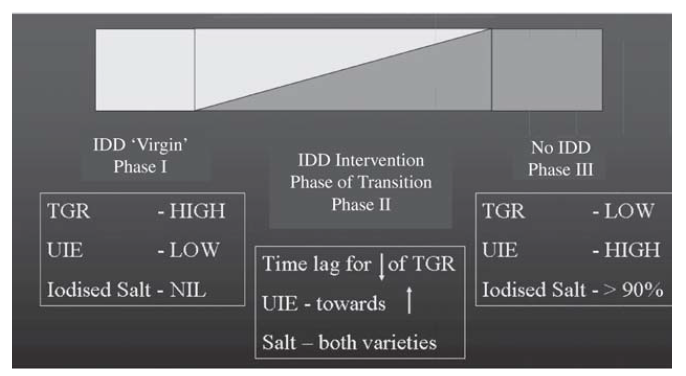 04/09/2020
44
Faktor lingkungan & komunitas yg berperan pd fase 2
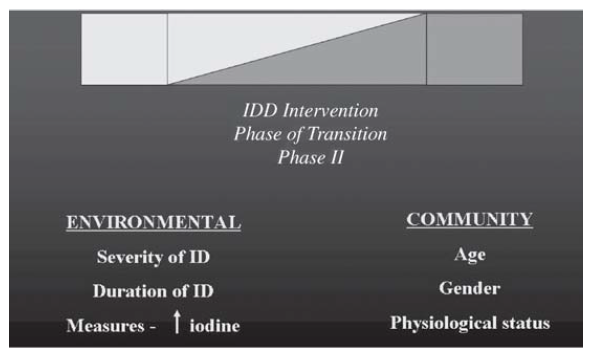 04/09/2020
45
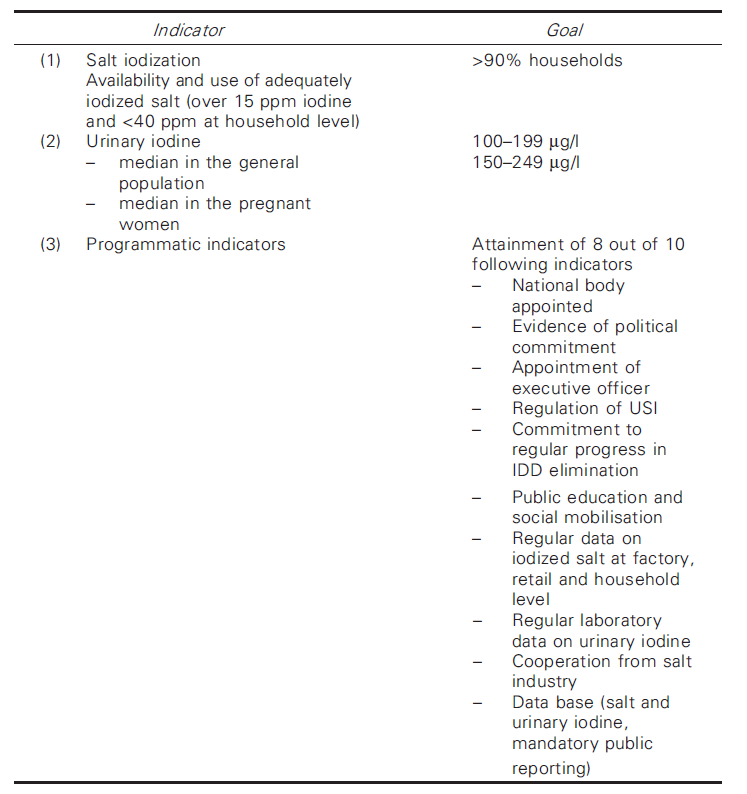 Indikator progres program eliminasi GAKY sg masalah kesmas
04/09/2020
46
04/09/2020
47
TERIMA KASIH
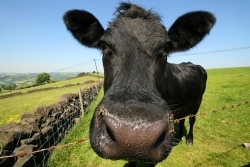 TERIMA KASIH
04/09/2020
49